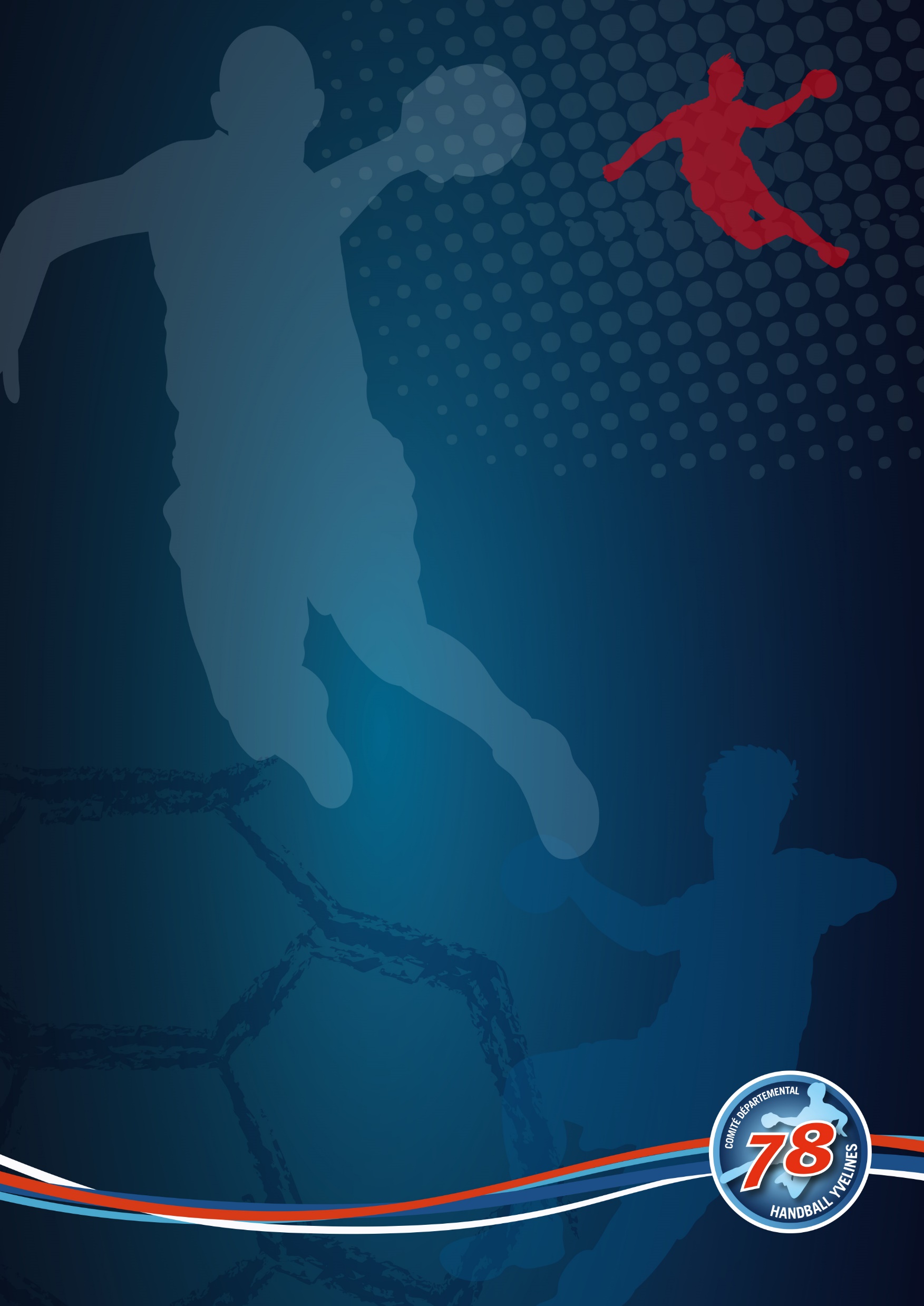 Règles aménagées par catégorie
Bilan Stage Sélection 2007 & 2008 Masculine 


26 au 28 Octobre 2020 Mantes-La-Jolie
Comité Départemental de handball des Yvelines
Liste des joueurs présents : 
Le stage s’est déroulé du 26 au 28 octobre à Mantes-La-Jolie.


















Les thèmes travaillés durant le stage ont été les suivants :
Lundi matin : Relation Passeur/Réceptionneur + Duel Tireur/Gardien
Lundi après-midi : Jeu au poste (Base avant/base Arrière)
Mardi matin : Organisation de la montée de balle 
Mardi après-midi : Jeu en surnombre 
Mercredi matin :Savoir faire défensif individuel (Activité–volume–intensité-Orientation…)
Mercredi après-midi : Savoir faire défensif collectif (Entraide – Alignement – Etagement..)
Bilan des 3 jours :
Après de longs mois loin de la sélection, nous avons retrouvé des garçons toujours aussi agréables, sérieux et avec des « centimètres en plus ».  Malgré l’annulation du Grand prix et du tournoi de Vernon, nos adolescents montrent un réel intérêt pour la sélection des Yvelines.
Ce groupe, très homogène, nous a permis de mettre en place des situations de travail durant le stage, ou chacun a cherché à donner le meilleur de lui même. 
Très à l’écoute des consignes individuelles et collectives, nous avons observé au fur et à mesure des trois journées une diminution des comportements déviants et une progression dans l’enchainement des tâches.
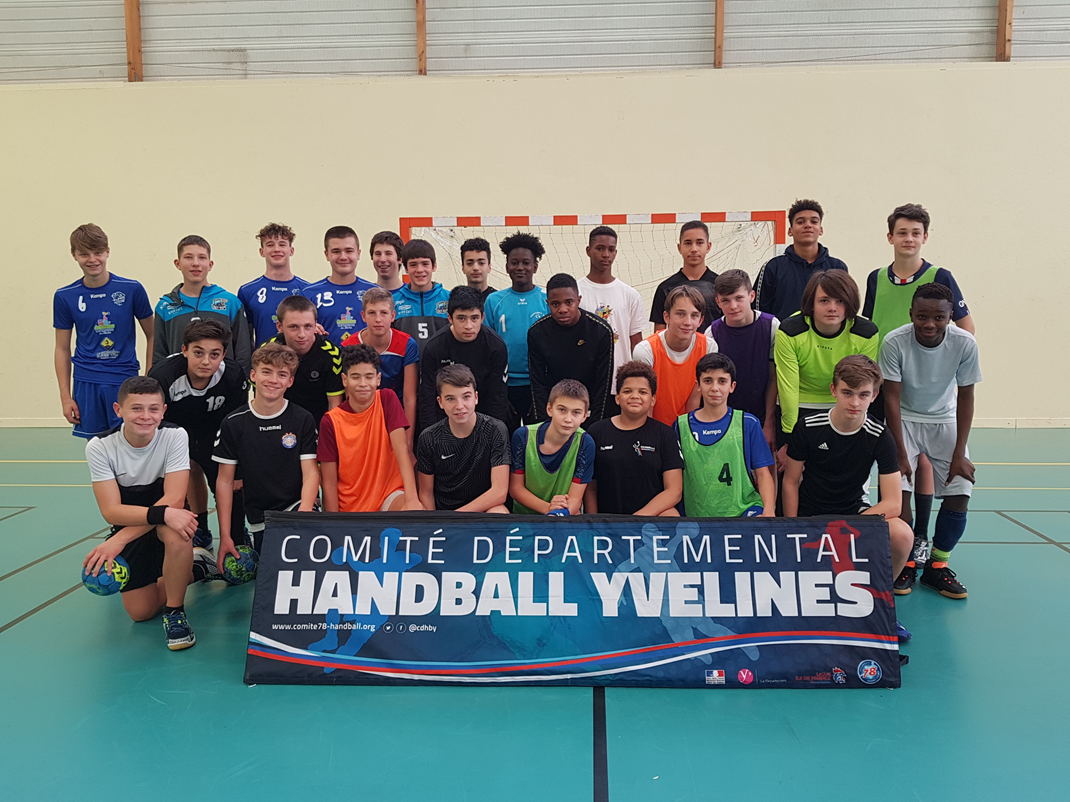 Liste des joueurs retenus pour les prochaines échéances :










Liste des joueurs non retenus :
Prochaines échéances et remerciements :











Encadrants : 
Mohamed MOKRANI
Robin GAESSLER
Geoffroy HOLLAND